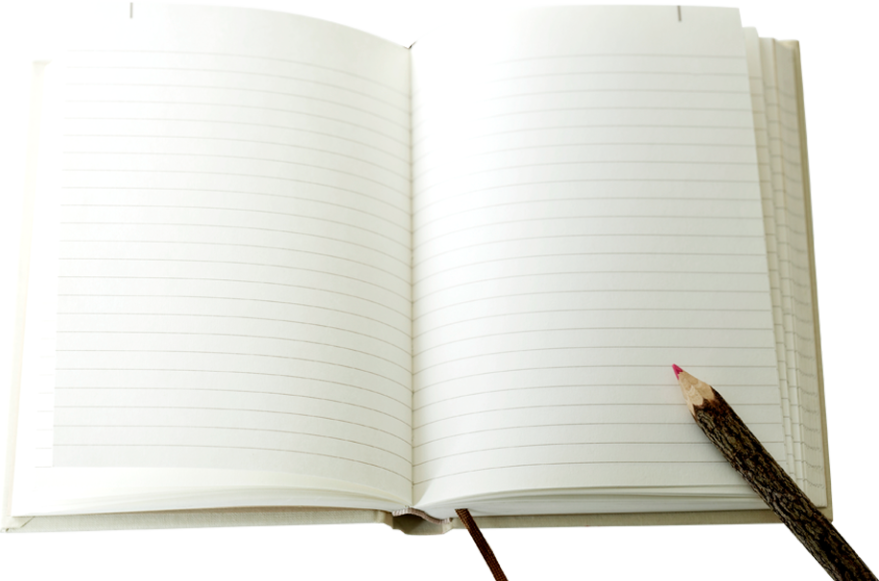 Социальный проект
«Доброте откроются сердца"
Выполнили: ученики 6б класса МОСШ №3
г. Белоярский
Добро не лежит на дороге, его случайно не подберешь.
Добру человек у человека учится.                   Ч.Айтматов.
Ф.И.О
Цель проекта:
 провести акцию, направленную на распространение идей добра, милосердия, толерантности в подростковой среде.
Ф.И.О
Задачами проекта являются:
 
Формирование уважительного, милосердного отношение к детям-инвалидам и детям с ограниченными возможностями, умения сопереживать, желания помочь.
 
Повышение социальной активности  участников образовательного пространства в проявлении доброты.
 
Оказание моральной и материальной помощи детям реабилитационного центра в КСЦОН «Милосердие». 
слайда
Ф.И.О
Сроки реализации проекта: 
Февраль – апрель 2014 г.
Ожидаемые результаты:
1.Оказание реальной моральной и материальной помощи  детям-инвалидам и детям с ограниченными возможностями. 
2.Удовлетворение от сделанной работы и общения с ребятами с ограниченными возможностями.
3.Наибольшая степень формирования  таких качеств как гуманность, вежливость, честность, милосердие.
Ф.И.О
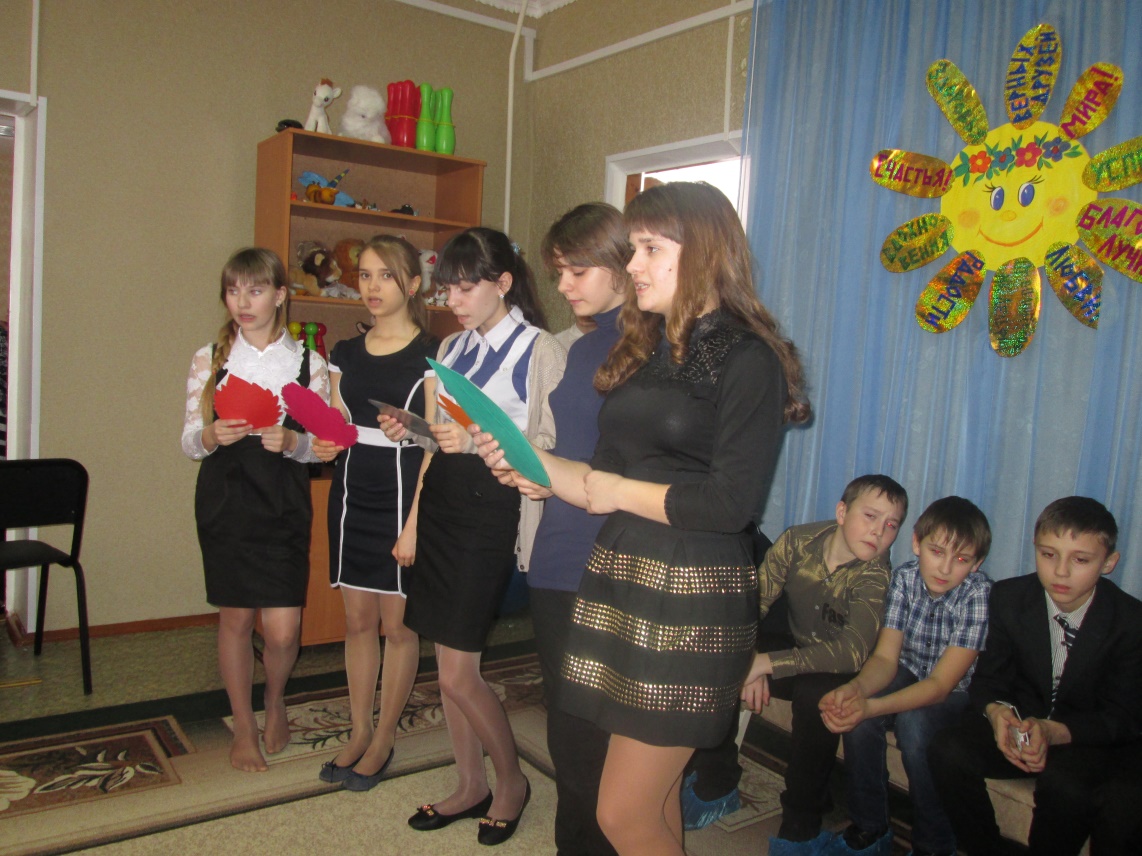 Заголовок слайда
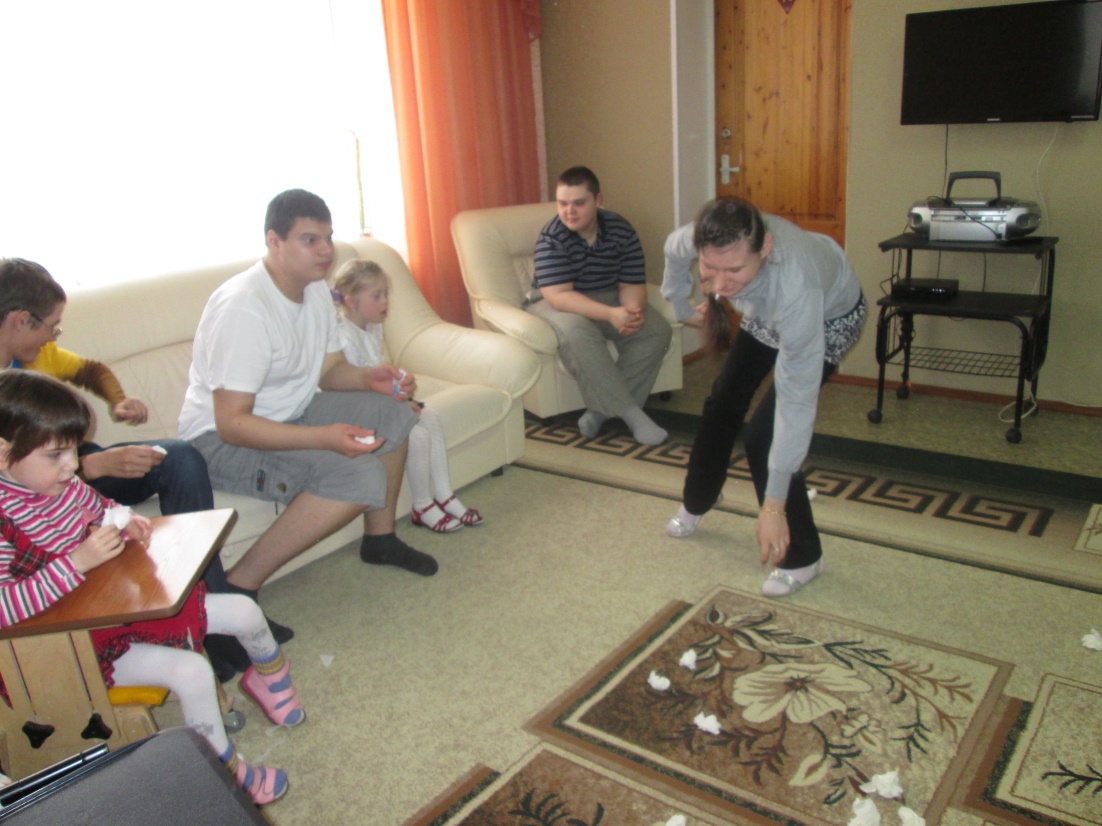 Ф.И.О
Заголовок слайда
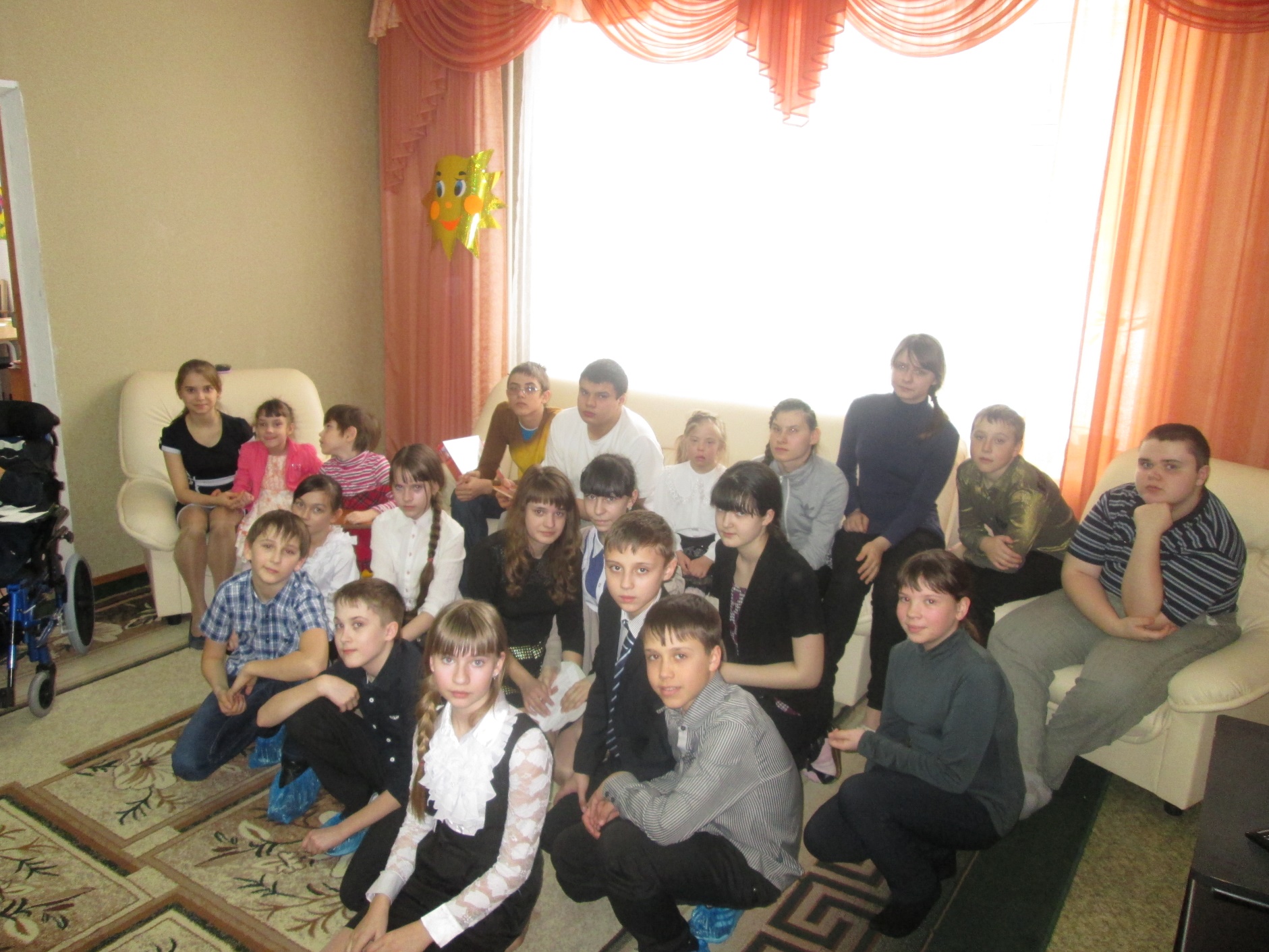 Ф.И.О